FOSDEM 2020The Confidential Consortium Framework
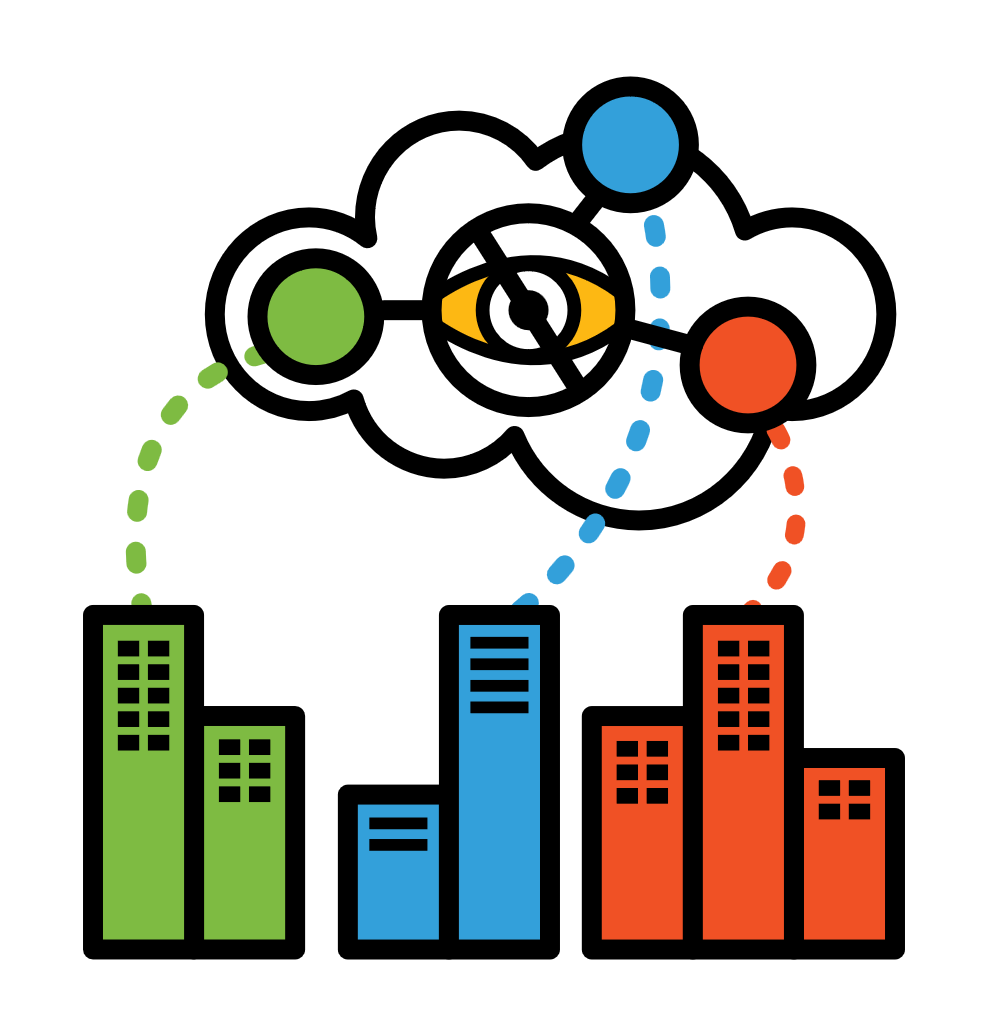 Amaury Chamayou
CCF: Multi-party applications
Verifiable consortium governance
Fine-grained confidentiality
Simple programming model
High availability
High efficiency
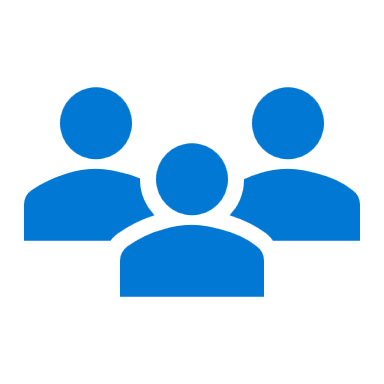 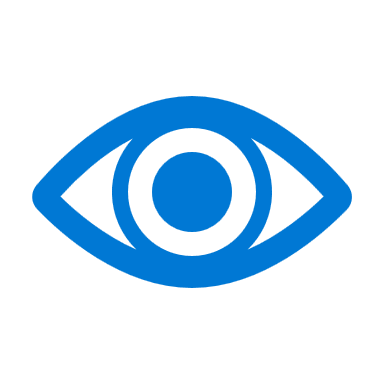 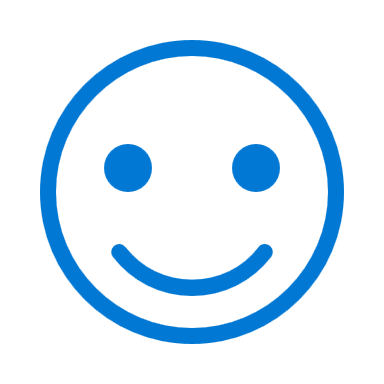 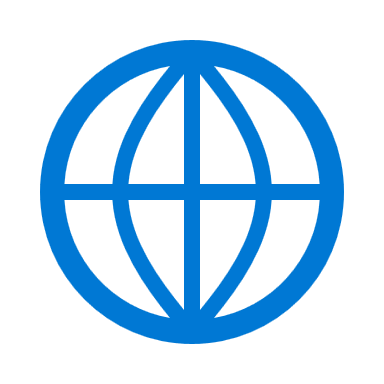 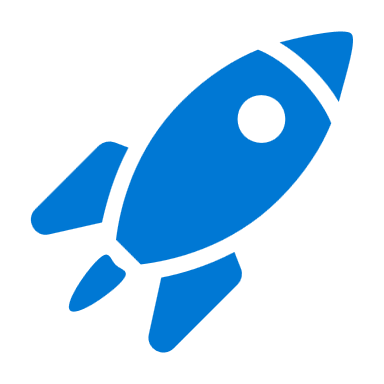 CCF: Multi-party applications
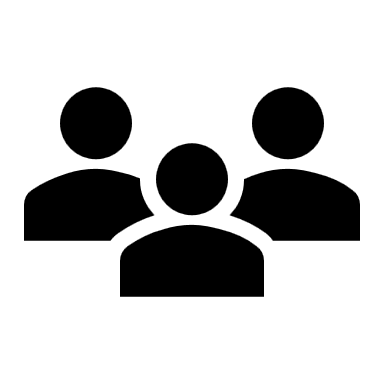 Endorse
Govern
Upgrade
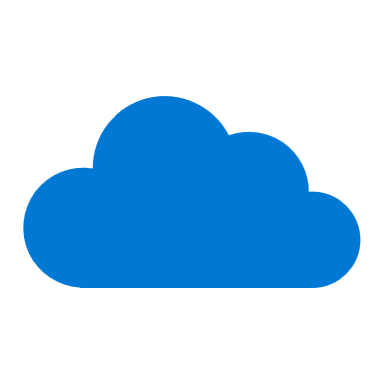 Members
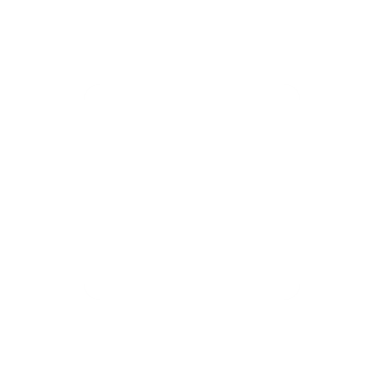 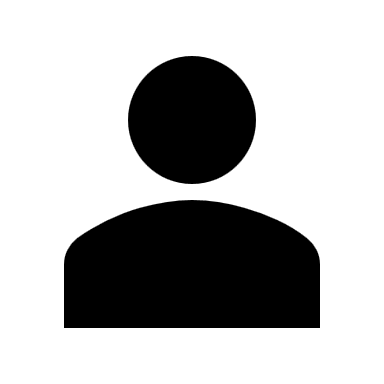 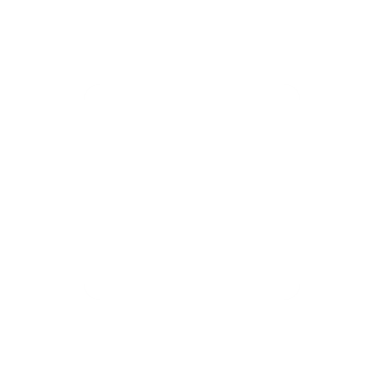 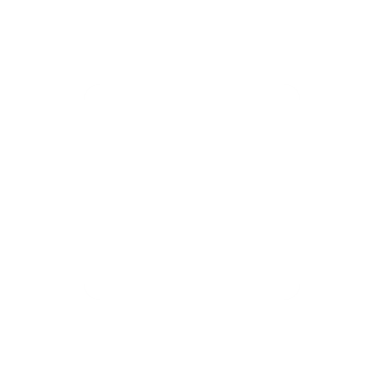 Users
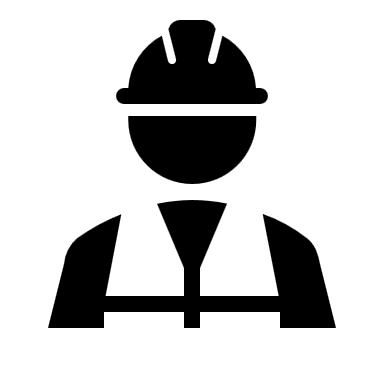 Provision
Operator
A network of Trusted Execution Environments
Trusted Execution Environments
Encrypted and integrity-protected memory
Cryptographic evidence over running code
Remote attestation
Distributed
Trusted Computation
Node Overview
Client
TLS terminates in Enclave
Host untrusted
Enclave contains:
Application Logic/State
Governance
Fault Tolerance
TLS
CCF Node
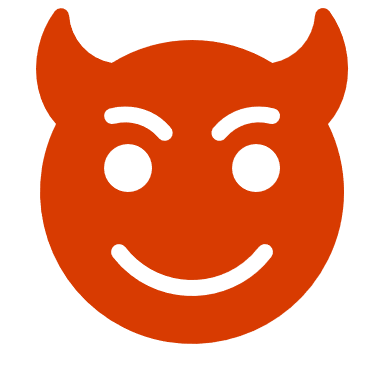 CCF Host
SGX Enclave
CCF Enclave
User Application
Host-enclave communication
TCP traffic forwarded via RingBuffers
Heartbeats over RingBuffers
Setup via Ecall, no Ecalls/Ocalls later
TCP traffic with
Clients
Other nodes
Host
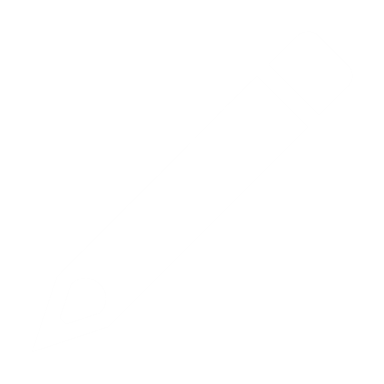 Initial setup (Ecall)
Enclave
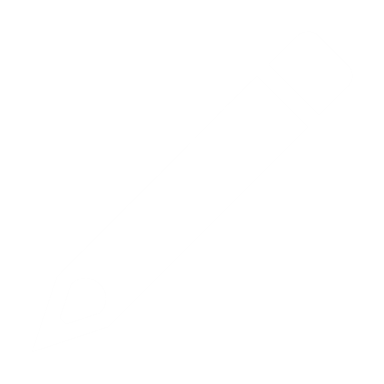 Join protocolAdding a node to a CCF network
Node
Create key pair
Send enclave quote to network
Platform
Code
Identity
Network
Endorse identity
Send data secrets
Node
Part of network
Catch up on state
Governance
Programmable, verifiable Governance
Governance
Consortium of members
endorse initial ledger and configuration
Stage votes
Membership
Users
Network Configuration
Code
Constitution
Voting proposal are scripts
Votes are scripts too!
Constitution sample
-- check for raw_puts to sensitive tables
  SENSITIVE_TABLES = {"ccf.whitelists", "ccf.gov_scripts"}
  for _, call in pairs(calls) do
    if call.func == "raw_puts" then
      for _, sensitive_table in pairs(SENSITIVE_TABLES) do
        if call.args[sensitive_table] then
          -- require unanimity
          return member_votes == members_active
        end
      end
    end
  end
  -- a majority of members can pass votes
  if member_votes > math.floor(members_active / 2) then
    return true
  end
  return false
tables, calls, votes = ...
  member_votes = 0
  for member, vote in pairs(votes) do
    if vote then
      member_votes = member_votes + 1
    end
  end
  -- count active members
  members_active = 0
   tables["ccf.members"]:foreach(function(member, details)
    if details["status"] == STATE_ACTIVE then
      members_active = members_active + 1
    end
  end)
Proposal and Vote samples
tables, node_id = ...
return Calls:call(“new_user", user_cert)
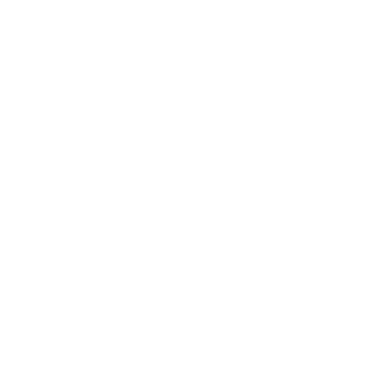 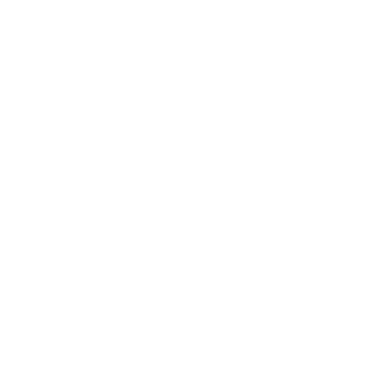 tables, code_digest = ...
return Calls:call(“new_code", code_digest)
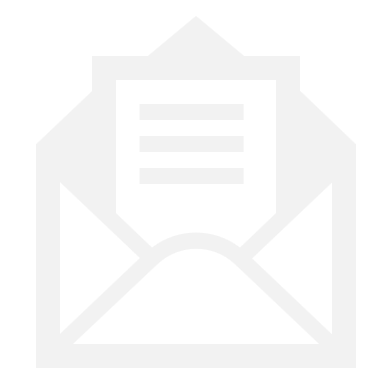 tables, changes = ...
return (#changes == 1 and
        changes[1].func == “new_code” and
        changes[1].args[1] == NEW_CODE_DIGEST)
Code update
Member vote to add new supported code version
Members vote for new configuration
Add new nodes
Retire old nodes
Members vote to remove old code version
Constitution rules determines vote outcome
Recovery
On loss of > f nodes
Back to original root of trust: members
Key shares
New service
From old ledger
Endorsed by old ledger
Verifiability
Governance state is public
Governance transactions are signed
Same total order as other transactions
Tamper-proof ledger
A simple programming model
Data in CCF is…
Encrypted at rest
In the ledger
Encrypted in motion
On the wire during replication
Encrypted during computation
Enclave memory is encrypted during execution
Host
CCF Enclave
Client frames
TLS
Serialized RPC
Key-Value Store
Frontend
Authenticate
RPC
Application Engine
Read/Write
Transaction
Replicate
Hash
Encrypted TCP frames in and out
All application state in Key-Value store
Append-only ledger
Consensus
Merkle Tree
Sign
Consensus
frames
Ledger entries
Host
Consensus
Deterministic commit
Crash-fault tolerance
In-enclave Raft variant
Robust to f out of 2f + 1 failures
Enables blaming compromised nodes
Relies on TEE for confidentiality and integrity
Byzantine fault tolerance
In-enclave PBFT variant, work in progress
Robust to f out of 3f+1 simultaneous malicious nodes
Relies on TEE for confidentiality
Key-value Store
Key-Value Maps
get(key)
put(key, value)
Transactions
Strict serializability
Opacity
App-driven confidentiality
Arbitrary reveal
Code in Store
Scripting runtimes
Transaction receipts
Merkle Tree paths
Self-verifying
Signed by service
Offline proof/verification
CCF Apps can be written in…
Native
C++
Runtimes with code stored in KV
Lua
EVM languages (Solidity…)
JavaScript/ES2015
The Confidential Consortium Framework

github.com/microsoft/CCF
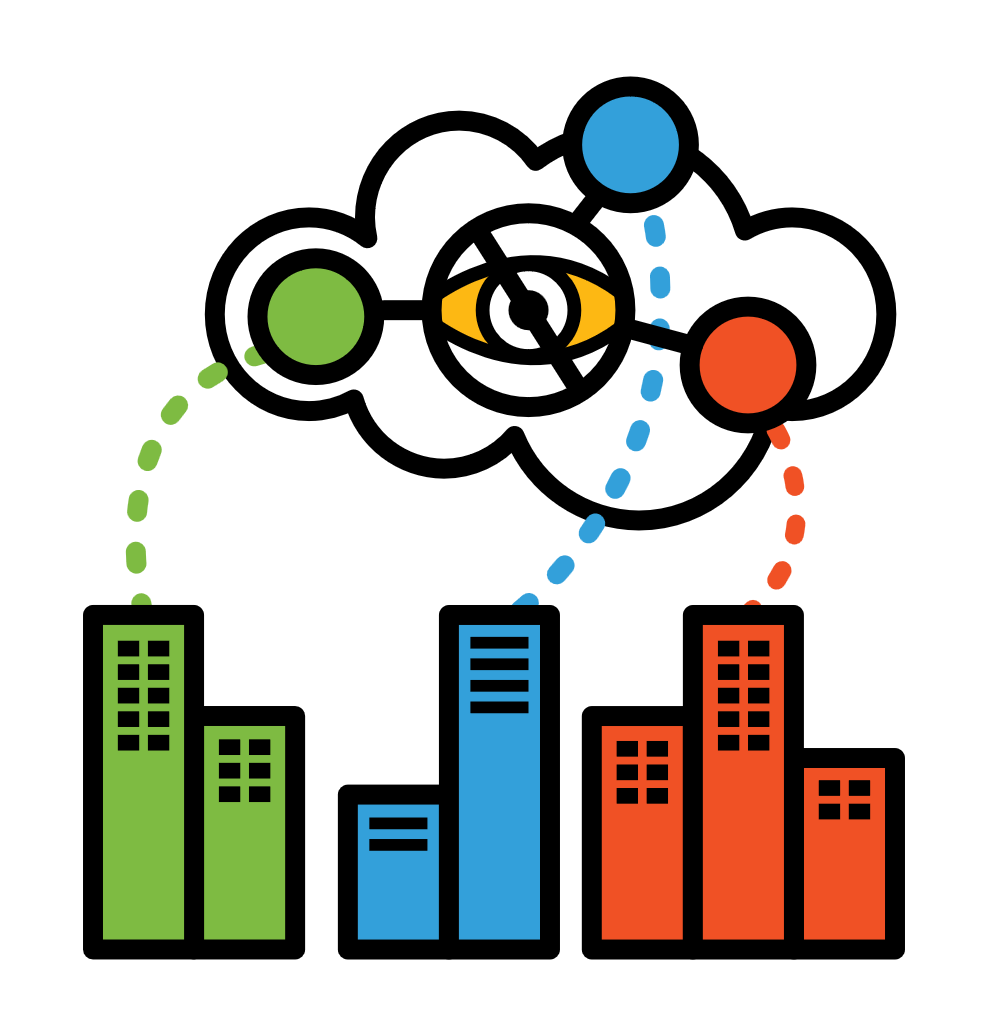